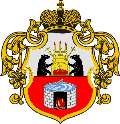 СТАРОРУССКИЙ МУНИЦИПАЛЬНЫЙ РАЙОН
Приоритетный региональный проект 
"Наш выбор"
 Старорусский муниципальный район
2021
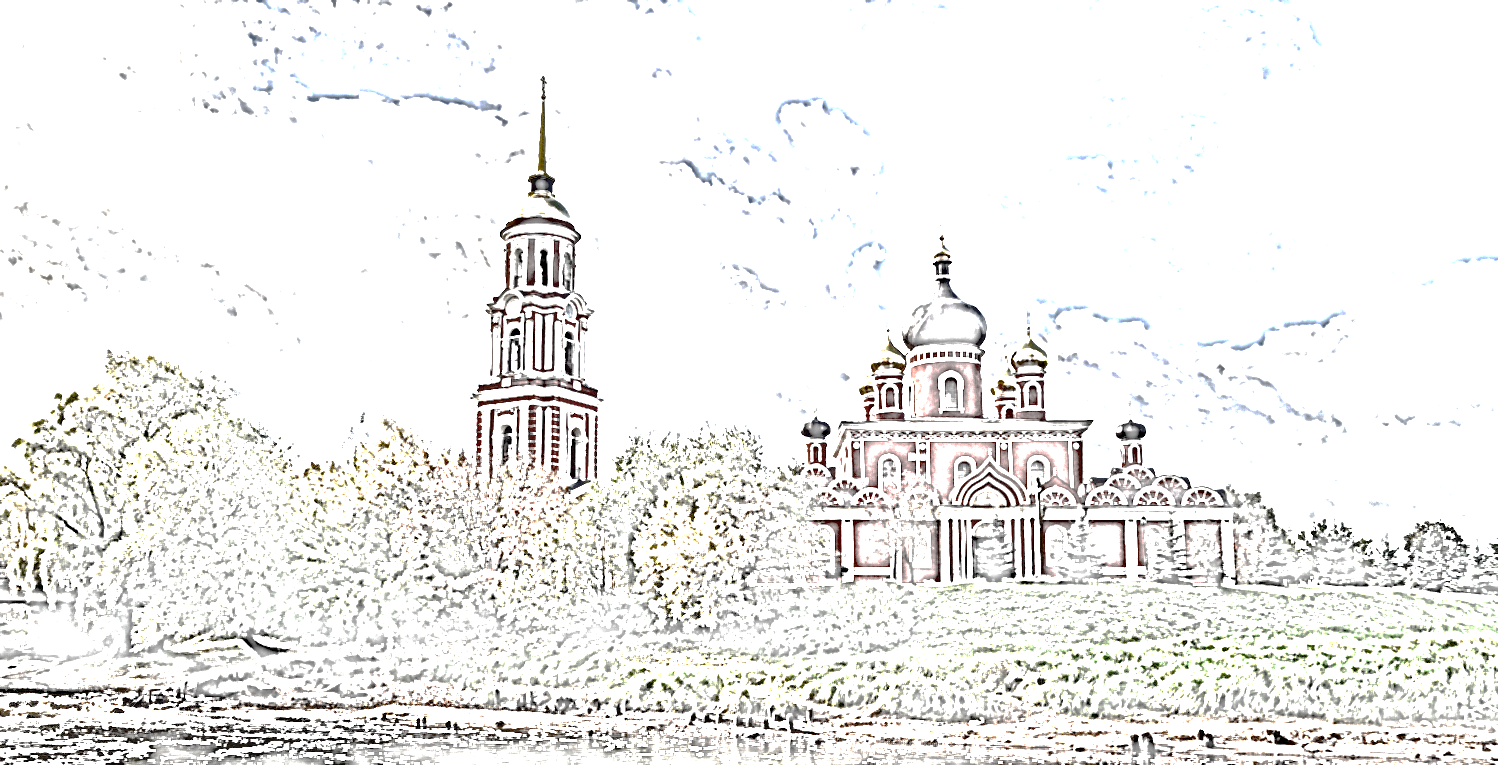 0
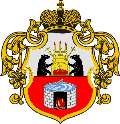 СТАРОРУССКИЙ МУНИЦИПАЛЬНЫЙ РАЙОН
0
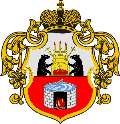 СТАРОРУССКИЙ МУНИЦИПАЛЬНЫЙ РАЙОН
География ПРП «Наш выбор»
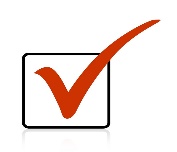 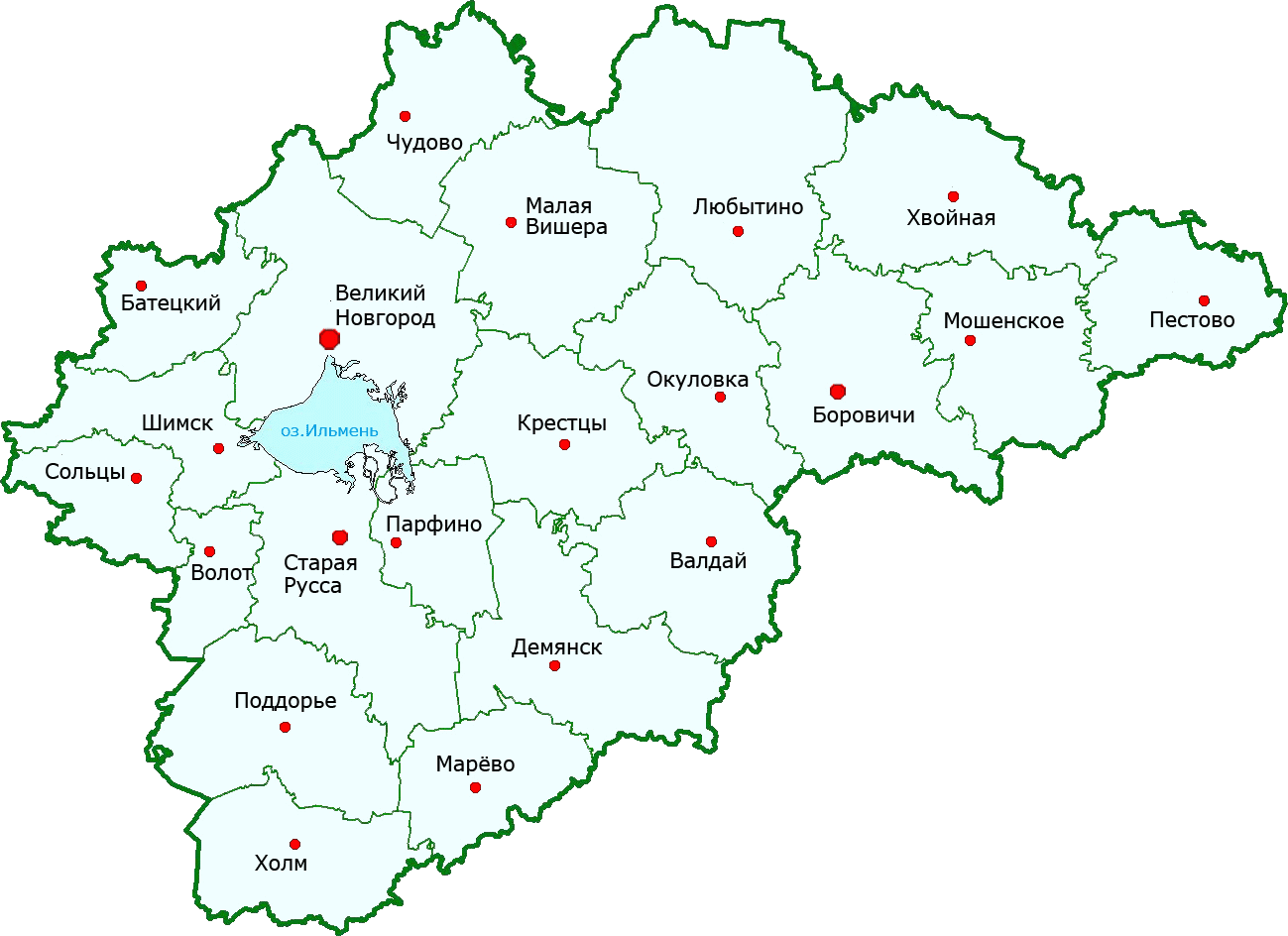 Муниципальные районы
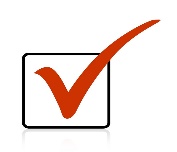 Муниципальные округа
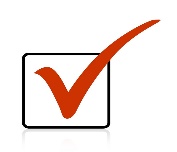 городской округ Великий Новгород
0
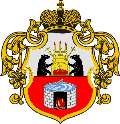 СТАРОРУССКИЙ МУНИЦИПАЛЬНЫЙ РАЙОН
Типология проекта для ПРП «Наш выбор»:
обеспечение первичных мер пожарной безопасности (для округов);
создание условий для обеспечения жителей услугами связи, общественного питания, торговли и бытового обслуживания;
создание условий для организации досуга и обеспечения жителей услугами организаций культуры;
обеспечение условий для развития физической культуры, школьного спорта и массового спорта, организация проведения официальных физкультурно-оздоровительных и спортивных мероприятий;
организация благоустройства территории поселения в соответствии с утвержденными правилами благоустройства (для округов);
организация и осуществление мероприятий по работе с детьми и молодежью;
создание условий для массового отдыха жителей и организация обустройства мест массового отдыха населения (для округов);
участие в организации деятельности по накоплению (в том числе раздельному накоплению), сбору, транспортированию, обработке, утилизации, обезвреживанию, захоронению твердых коммунальных отходов;
организация ритуальных услуг и содержание мест захоронения;
обеспечение содержания зданий и сооружений муниципальных образовательных организаций, обустройство прилегающих к ним территорий;
организация водоснабжения населения, водоотведения.
0
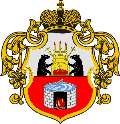 СТАРОРУССКИЙ МУНИЦИПАЛЬНЫЙ РАЙОН
Распределение по группам
0
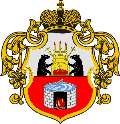 СТАРОРУССКИЙ МУНИЦИПАЛЬНЫЙ РАЙОН
0
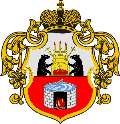 СТАРОРУССКИЙ МУНИЦИПАЛЬНЫЙ РАЙОН
4 октября 2021 года на страничке Администрации Старорусского муниципального
 района, ВКонтакте размещена информация:
Уважаемые жители Старорусского района! 
По инициативе Губернатора Новгородской области Андрея Сергеевича Никитина на территории области проводится приоритетный региональный проект «Наш выбор!». 
Участие в проекте «Наш выбор» осуществляется на конкурсной основе. 
Размер субсидии областного бюджета на реализацию проекта составит до 2 млн. рублей. Так же проект подразумевает вклад участников реализации проекта в его финансирование. 
Администрация Старорусского района принимает предложения для включения в список объектов для голосования до 15 октября 2021 года. 
От муниципального района в конкурсе может участвовать только один проект, который жители выберут большинством голосов.
💥 О своих инициативах вы можете заявить:
- на официальной странице Администрации муниципального района в социальной сети «ВКонтакте» под этим постом или 
- по электронной почте: ud@admrussa.ru.
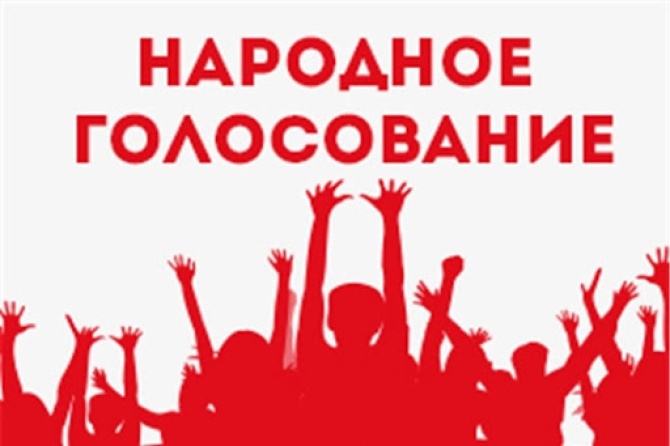 0
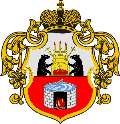 СТАРОРУССКИЙ МУНИЦИПАЛЬНЫЙ РАЙОН
Всего комментариев – 443.  Из них:
Ремонт дошкольной группы д. Сусолово - 298
Обустройство спортивной площадки на территории МАУ «Средняя школа с. Залучье» - 135
Бассейн г. Старая Русса для занятий спортивным плаванием - 2
Ремонт дошкольной группы д. Святогорша - 1
Иные комментарии - 7
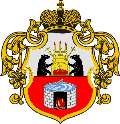 0
СТАРОРУССКИЙ МУНИЦИПАЛЬНЫЙ РАЙОН
0
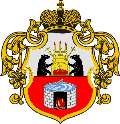 СТАРОРУССКИЙ МУНИЦИПАЛЬНЫЙ РАЙОН
Спасибо
за внимание!
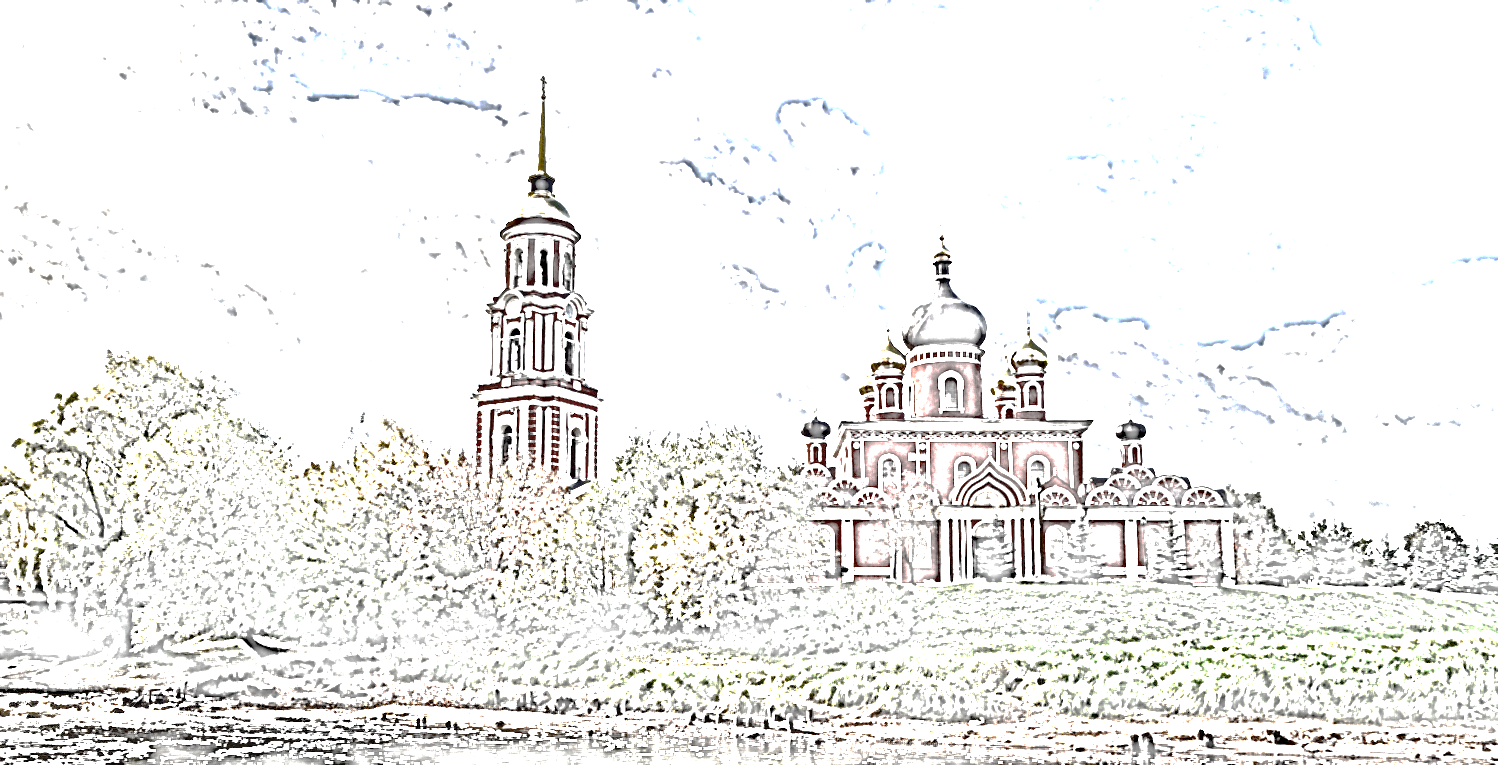